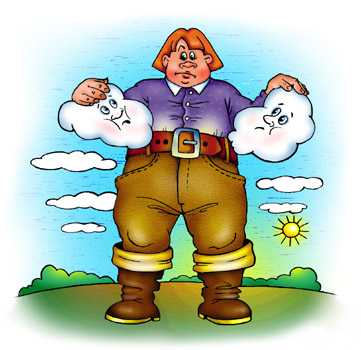 О.О.Дриз.           «Очень высокий Человек»
Подготовила
учитель начальных классов
МБОУ СОШ № 28 г.Ульяновска 
Ванюшкина И.Г.
Овсей Дриз(16 мая1908 – 14 февраля 1971)
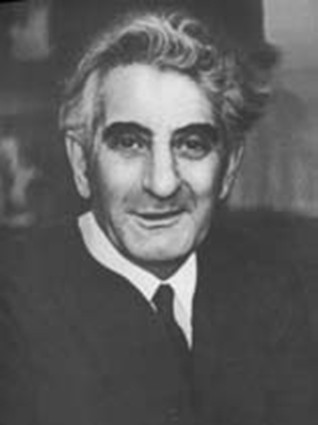 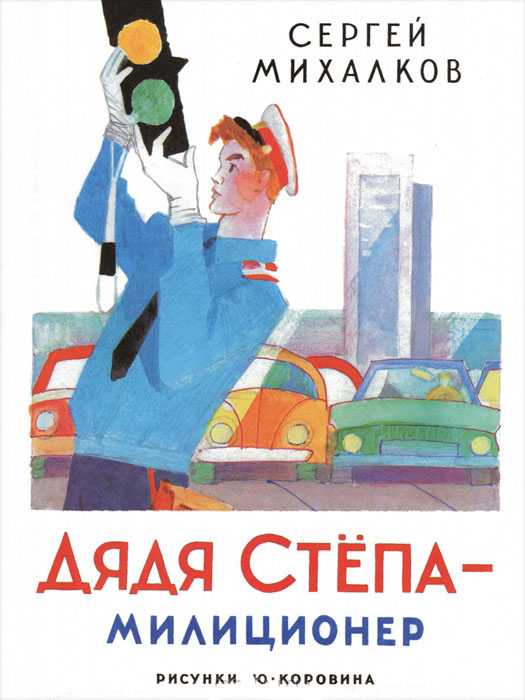 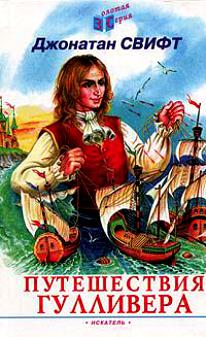 Словарная разминка
Сайка – круглый или продолговатый пшеничный хлеб.
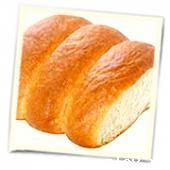 Извозчик – человек, который перевозил людей и грузы в коляске, запряжённой лошадьми.
Каланча – высокая сторожевая пожарная башня.
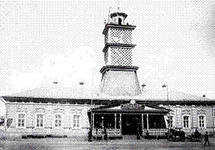 Задушевный – искренний, сердечный.
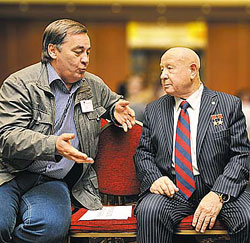 Дания – государство в Северной Европе.
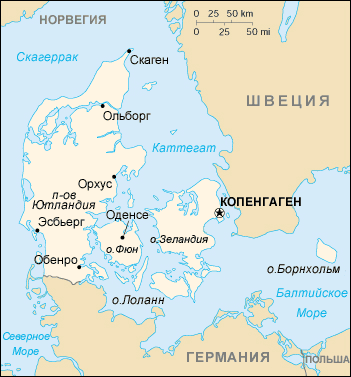 Ундина – одна из достопримечательностей Дании.
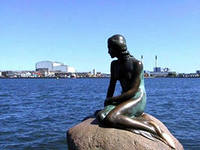 В Дании есть на что посмотреть. Эта маленькая страна имеет достаточно много достопримечательностей. Это и старинные замки, и памятники культуры, и скульптура Русалочки в Копенгагене, являющаяся символом Дании и др.
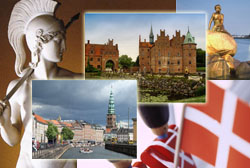 .
Для семейного отдыха в Дании замечательным местом будет парк Леголенд «LegoLand», сделанный полностью из конструктора Лего (на его создание ушло более 40 000 000 «кирпичиков»). Побывать тут – значит получить огромное количество позитивных эмоций и всплеска настроения.
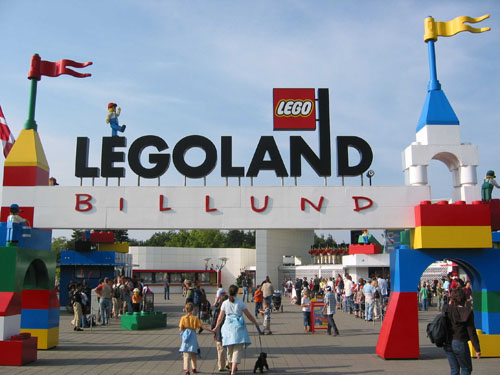 Итог урокаДомашнее задание
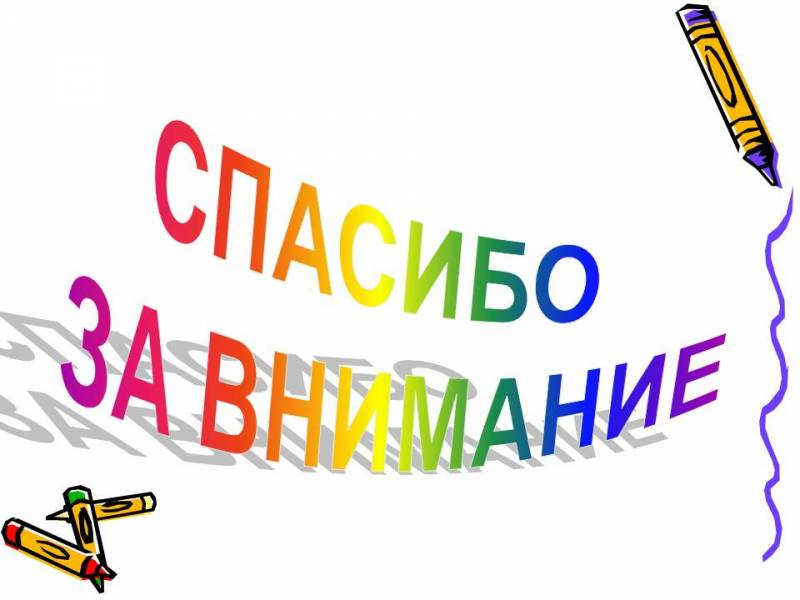